Чусовской городской округ-территория, комфортная для работы, проживания и отдыха
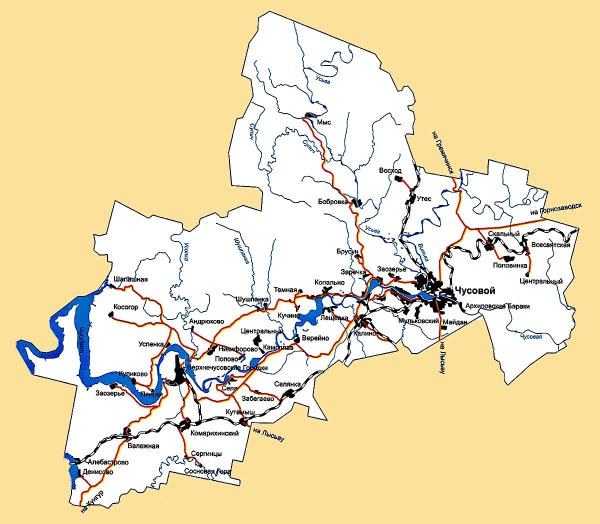 1
Структура ГБУЗ ПК «Чусовская больница им. В.Г. Любимова»
Круглосуточный стационар на 294 койки (11 отделений), в том числе: 
ПСО «неврология», ПСО «кардиология» для пациентов городов Лысьва, Гремячинск, Губаха, Горнозаводска общей численностью 180,0 тыс. человек;
Межрайонные центры по «травматологии и ортопедии», «акушерству и гинекологии» для пациентов  г. Горнозаводска, г. Гремячинска и г. Губахи;
Инфекционное отделение для пациентов г.Чусового и г. Лысьвы
Стационарное отделение реабилитации второго  этапа 
Дневной стационар на 89 коек
Амбулаторная служба: 11 подразделений на 738 посещений в смену, в том числе:
Центр амбулаторной онкологической помощи с дневным стационаром для пациентов г. Чусового, г. Лысьвы, г. Горнозаводска;
18 Фельдшерско-акушерских пунктов
2
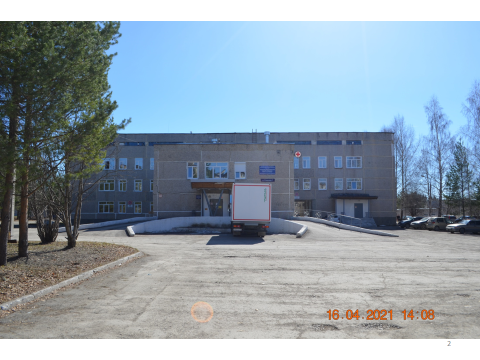 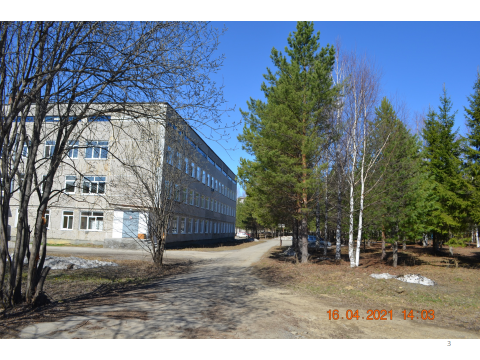 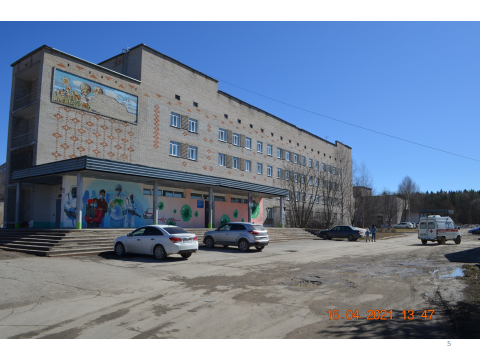 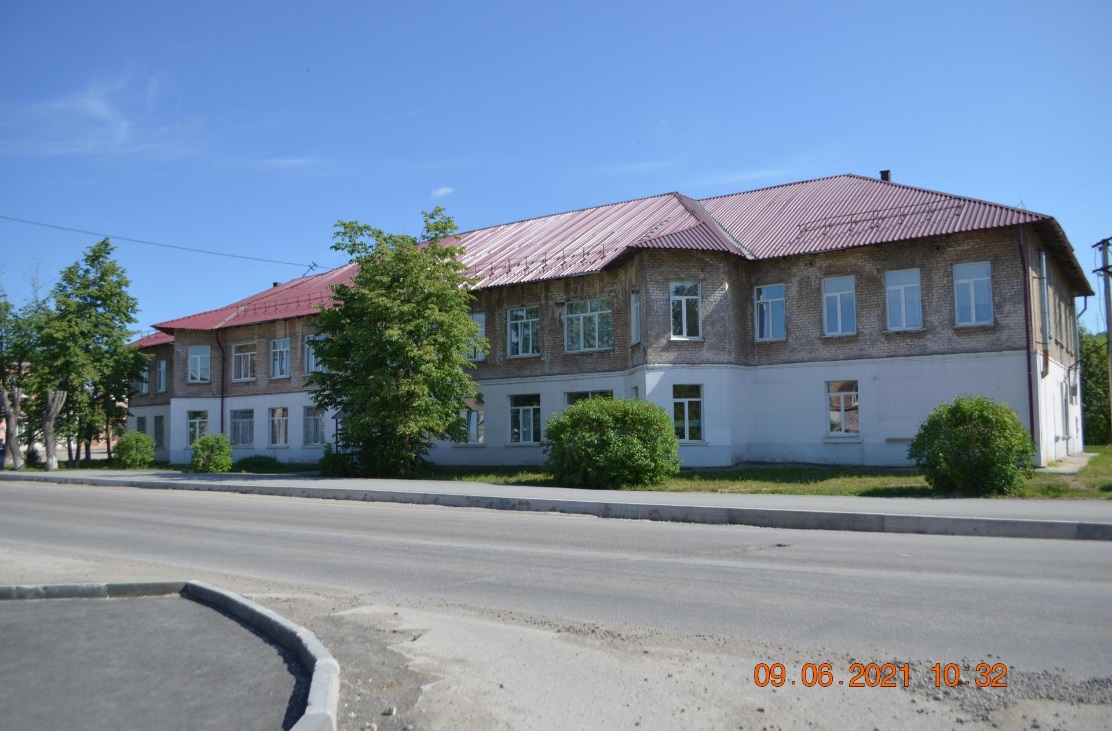 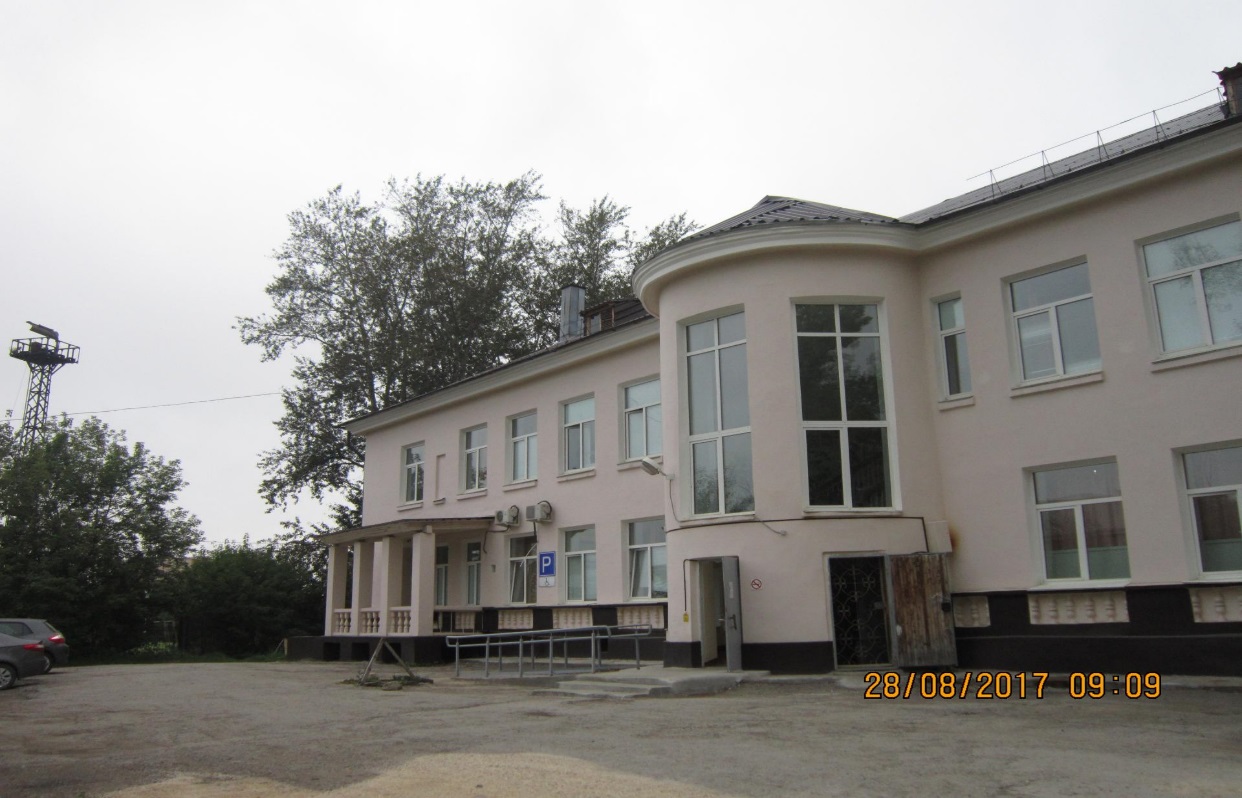 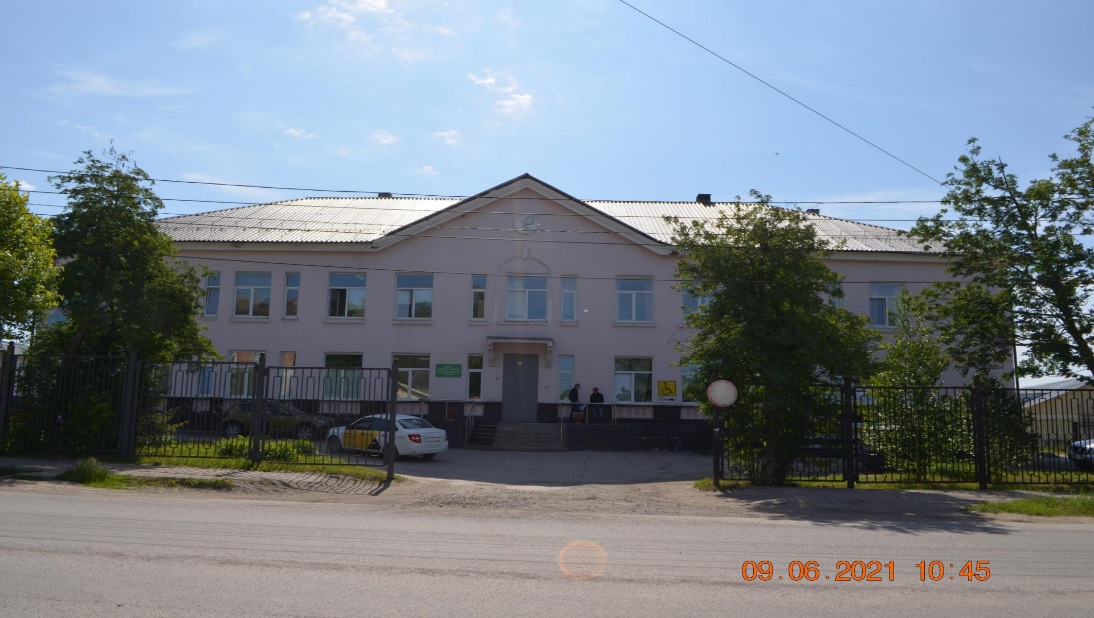 3
Потребность во врачебных кадрах
В ГБУЗ ПК "Чусовская больница им В.Г. Любимова" работает 771 чел., из них: врачей-117 чел., среднего медицинского персонала
-395 чел.
Потребность во врачебных кадрах существует практически по всем врачебным специальностям в стационаре и поликлинике:
Заработная плата
Среднемесячная заработная плата врачей  
92 764 руб.
Среднемесячная заработная плата среднего медицинского персонала
41 029 руб.
Меры поддержки, оказываемые в учреждении
Для врачей возможность участия в программе «Земский доктор» с получением единовременной компенсационной выплаты 1 млн. руб. 
В подразделении, расположенном в сельском населенном пункте -1,5 млн. руб.
Для среднего медицинского персонала ФАПов возможность участия в программе «Земский фельдшер» с получением единовременной компенсационной выплаты 750 000 руб.
В 2024г.прибывшие врачи имеют возможность участия в программе «Медицинские кадры Прикамья» с получением единовременной компенсационной выплаты 2 млн. руб.
Прибывающие врачи обеспечиваются благоустроенным служебным жильем. Администрация Чусовского городского округа предоставляет благоустроенное жилье по договору социального найма. Через 8 лет трудовой деятельности служебное жильё возможно приватизировать и распорядиться им по своему усмотрению
Специальные социальные выплаты
В учреждении предусмотрены ежемесячные специальные социальные выплаты:
 -врачам 50 000 руб.

 -среднему медицинскую персоналу 30 000 руб.
Целевое обучение
В учреждении ежегодно осуществляется заключение целевых договоров для поступления в ПГМУ им. ак. Е.А. Вагнера по программам специалитета, ординатуры. Правила приема документов от будущих абитуриентов, а также актуальная информация о сроках приемной кампании ПГМУ им. ак. Е.А. Вагнера ежегодно размещается на сайте вуза (https://psma.ru/) и сайте больницы.
В настоящее время целевое обучение по программам специалитета и ординатуры в ФГБОУ ВО ПГМУ им. академика Е.А. Вагнера Минздрава России для Учреждения проходят 22 студента 1 – 6 курсов, из них: 16 чел. по специальности «лечебное дело», 6 чел. по специальности «педиатрия», 2 чел. в ординатуре по специальностям «терапия» и «кардиология».
Целевое обучение
Также ежегодно осуществляется прием документов для заключения и  подписания целевых договоров для поступления в ГБПОУ «Уральский медицинский колледж» с целью получения среднего профессионального образования по специальностям: «лечебное дело», «акушерское дело», «сестринское дело».

Формы договоров и рекомендации по их заключению ежегодно обновляются.

Полная информация о порядке заключения целевых договоров с медицинскими организациями ежегодно размещается на сайте МЗ ПК (Целевое обучение) и сайте учреждения
Реализация региональной программы «Модернизация первичного звена» в ГБУЗ ПК «ЧБ им. В.Г. Любимова»
В ближайшее время планируется открытие поликлиники на 400 посещений в смену по адресу: г. Чусовой, ул. Коммунистическая, д. 19.  
Общая площадь поликлиники составит 6 588,4 кв. м. Общая стоимость строительства составит 1 066,0 млн. руб., из которых средства федерального бюджета – 212,8 млн. руб.
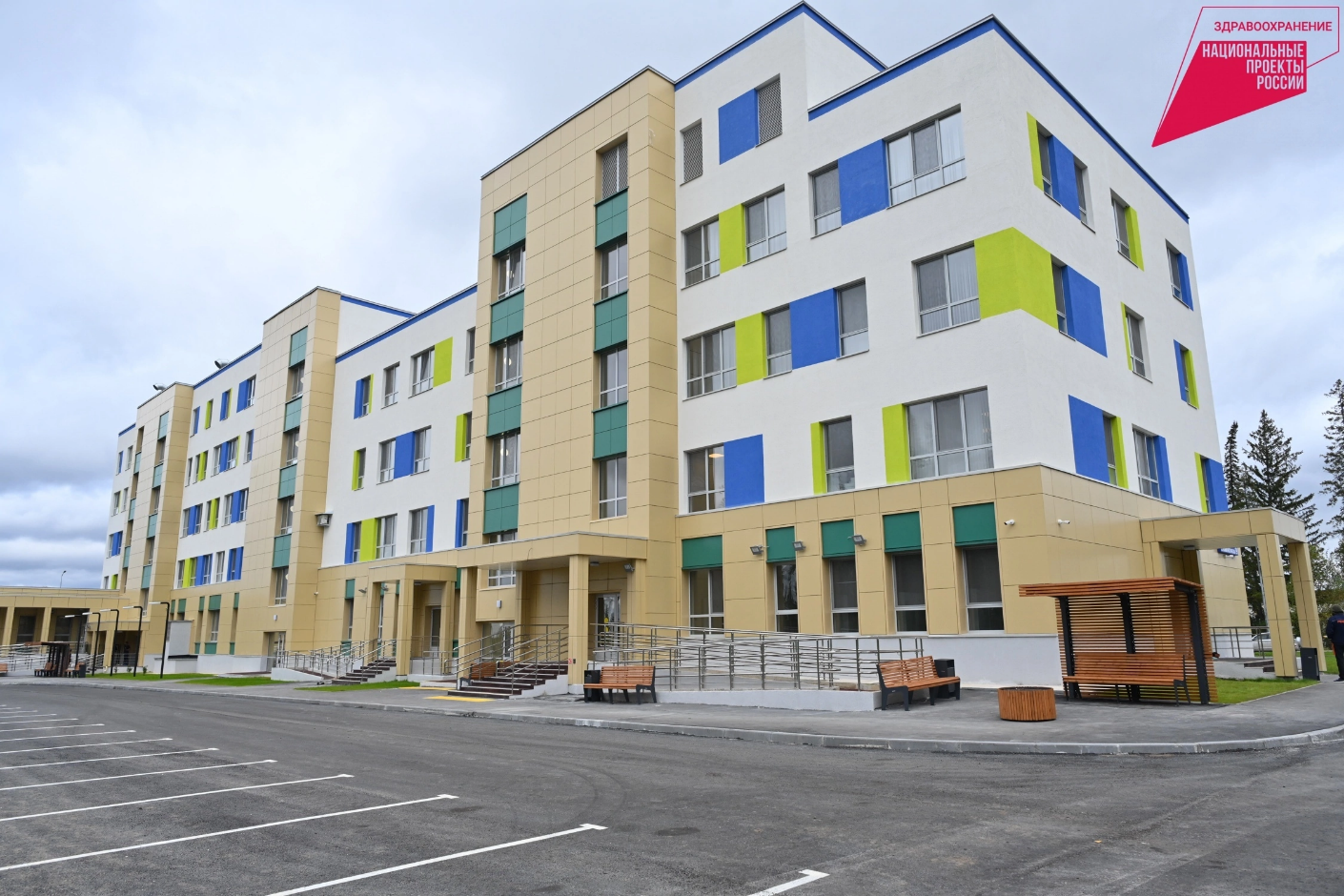 10
Чусовой - не только территория опережающего социально-экономического развития, но и «комфортная среда» для проживания, отдыха и занятия спортом
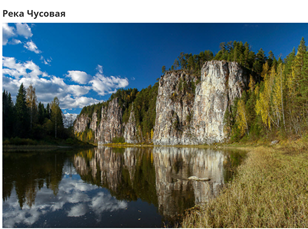 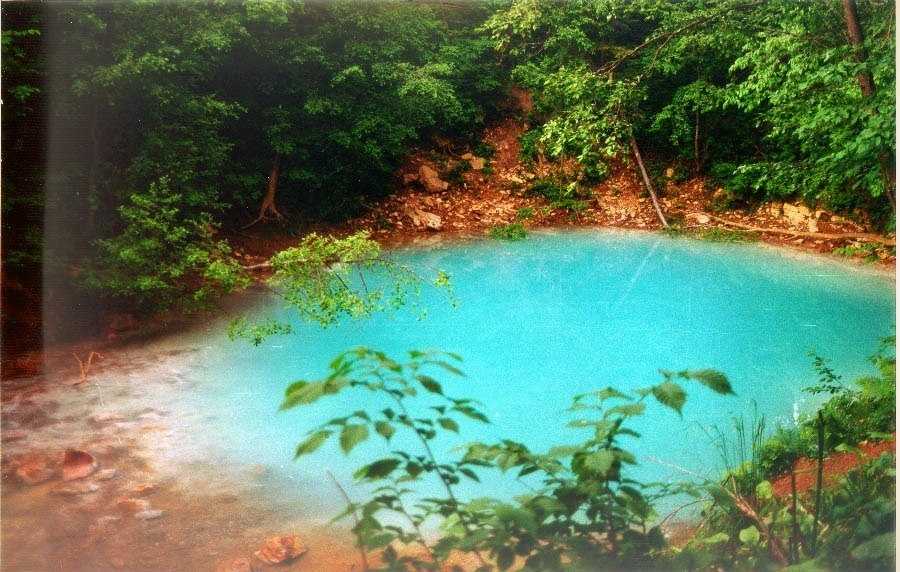 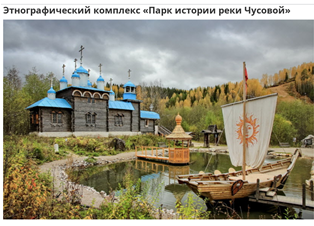 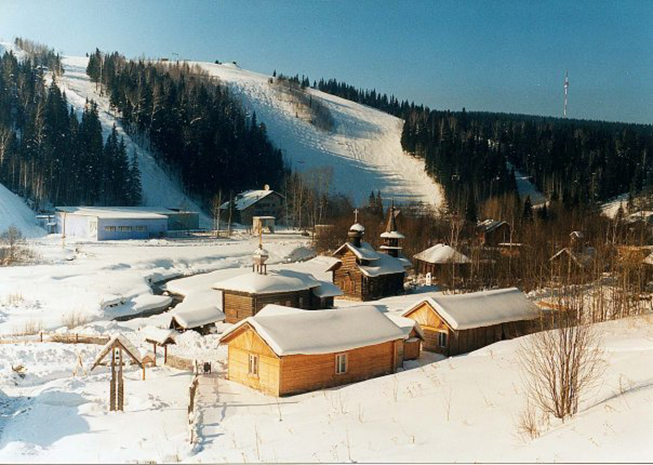 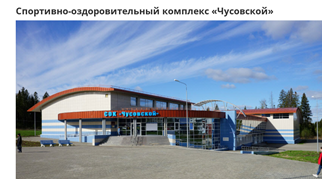 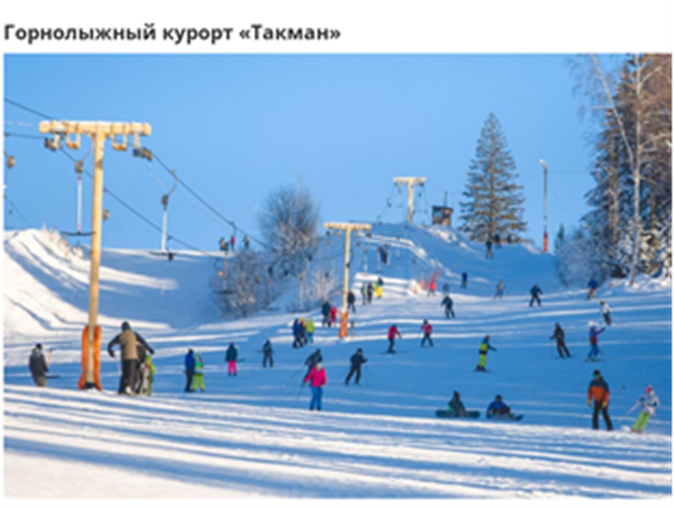 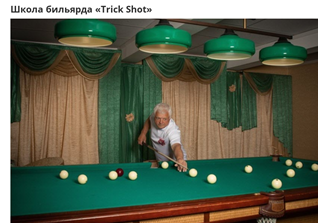 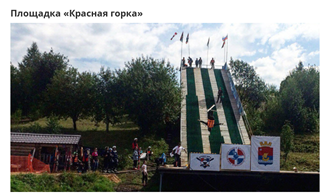 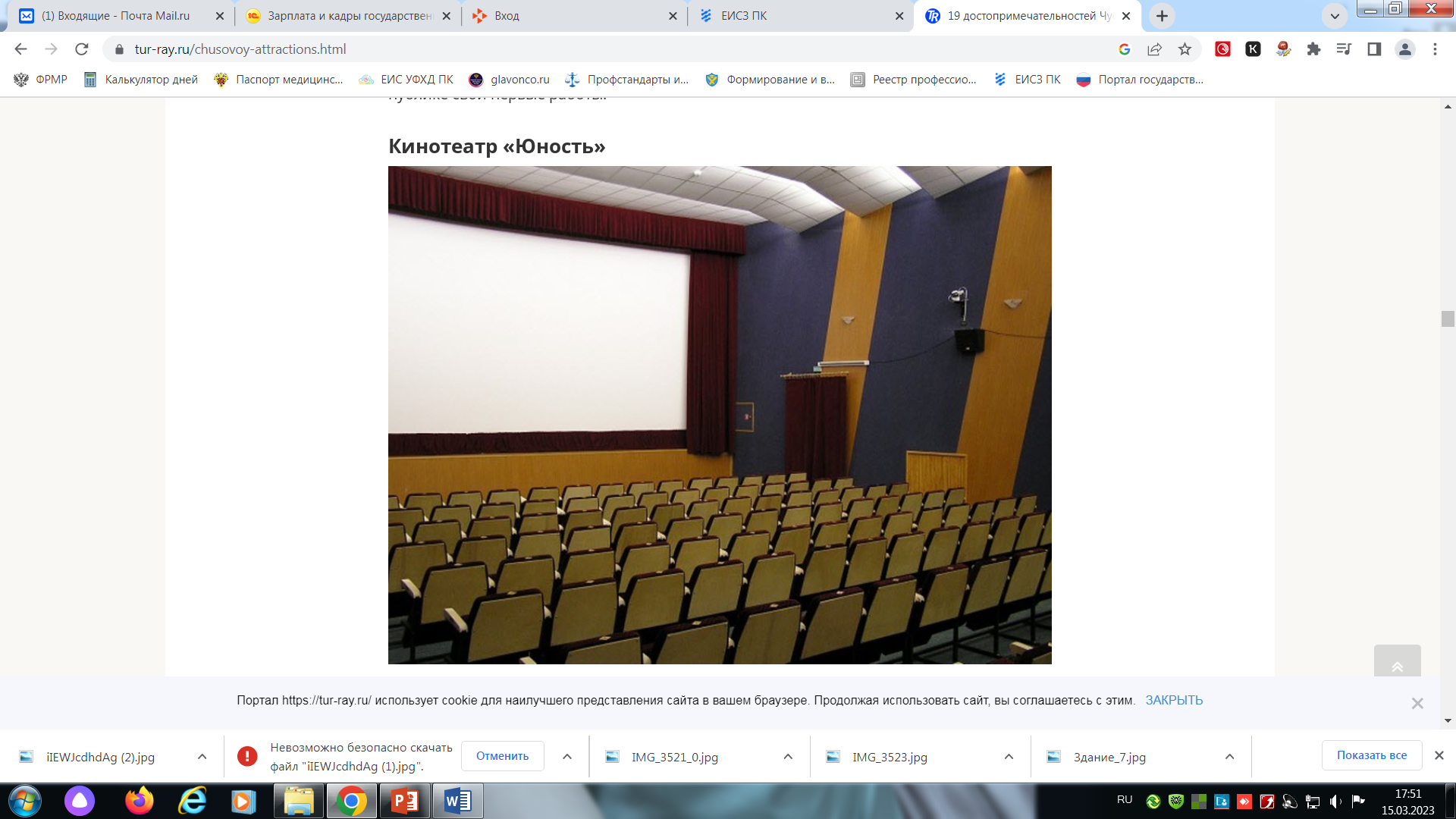 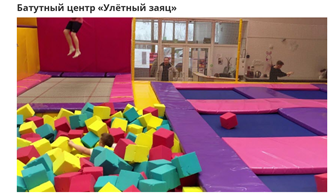 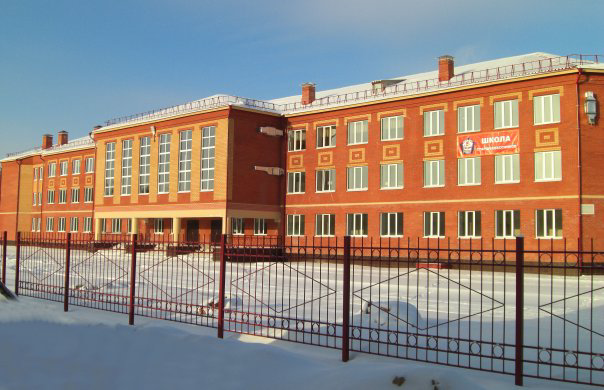 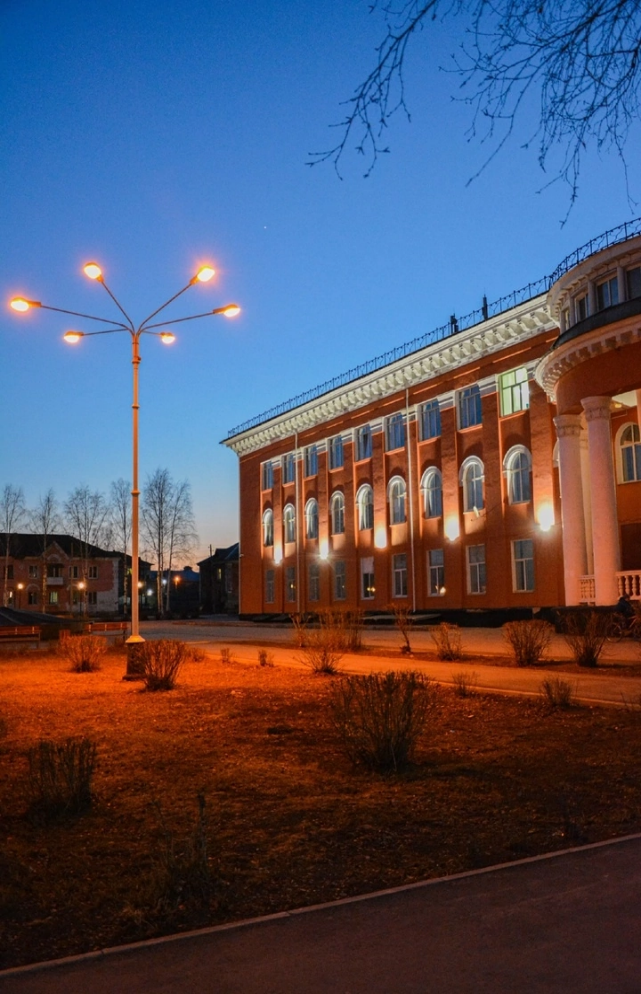 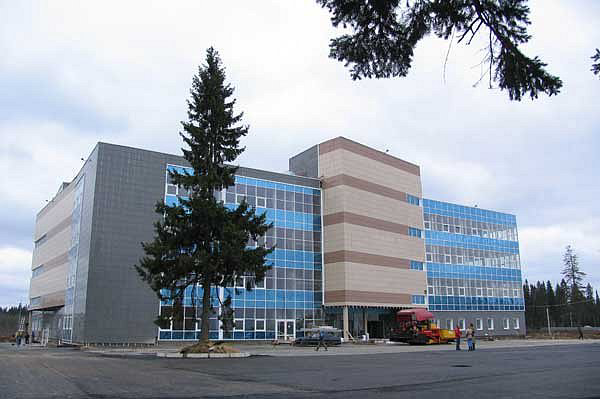 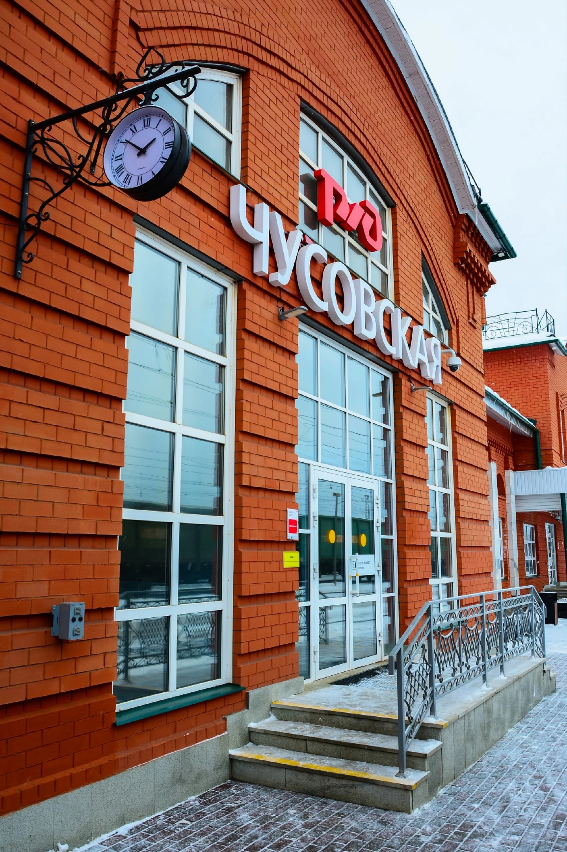 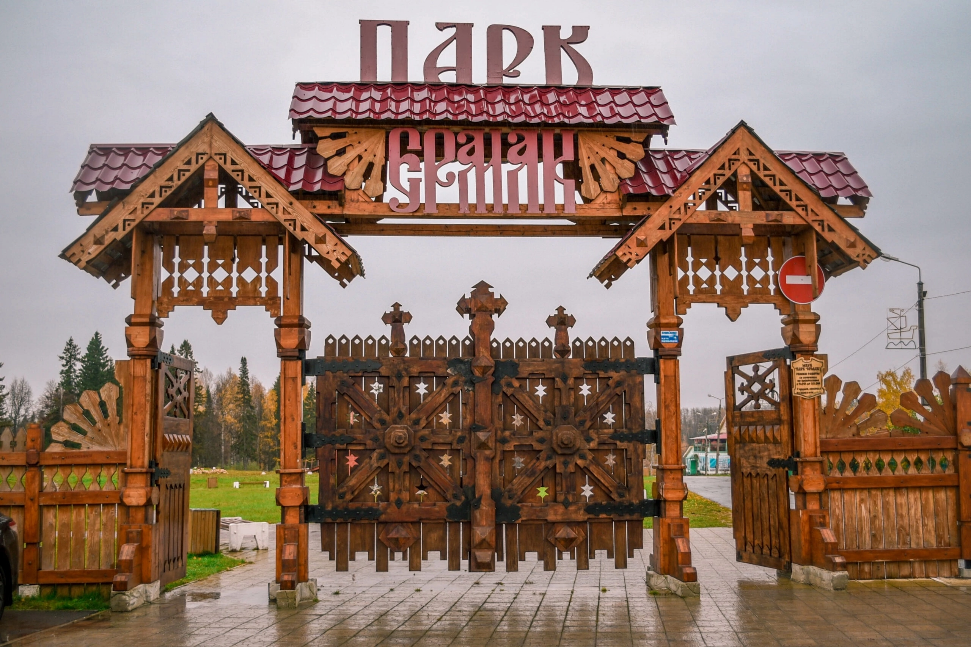 Государственное бюджетное учреждение 
здравоохранения Пермского края 
«Чусовская больница имени В.Г. Любимова»
Юридический  адрес: 618204, Пермский край, 
г. Чусовой, ул. Сивкова, 7
телефоны: (34256) 4-47-66, 4-35-60
главный врач 4-35-36, 89048459669
сайт: чусовскаябольница.рф      
E-mail: gbuz-lubimova@med.permkrai.ru
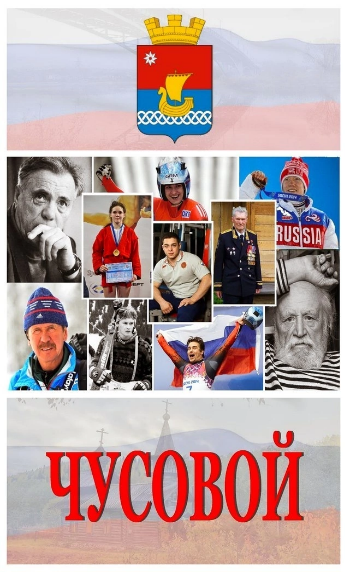 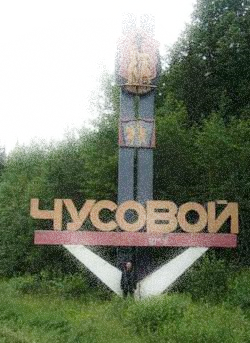 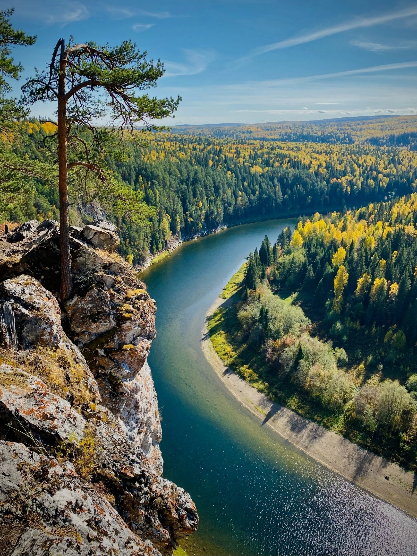 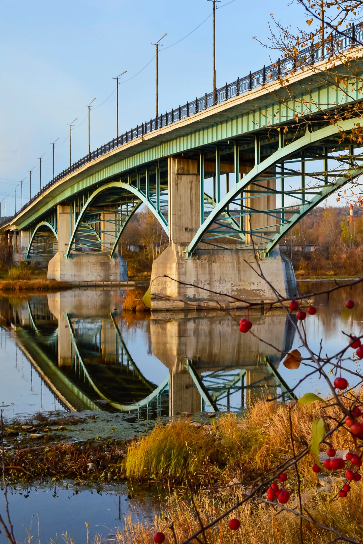 СПАСИБО 
ЗА ВНИМАНИЕ!